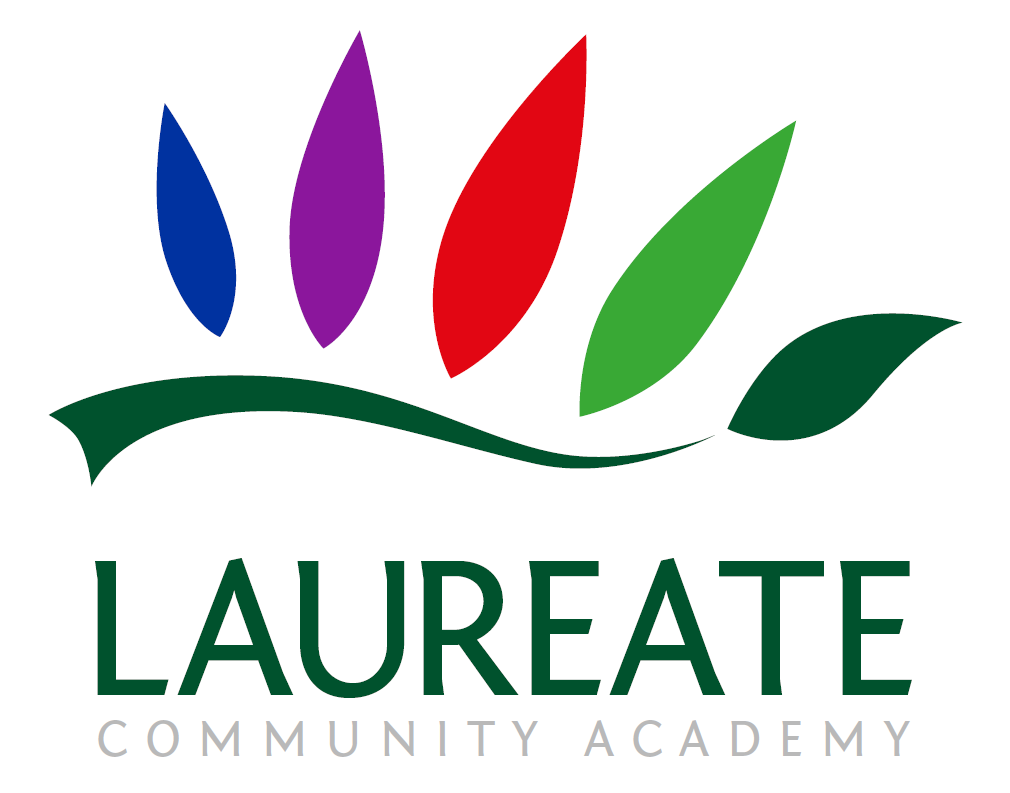 Meet the teacher
Year 6 - Falcon
Mrs Fisher
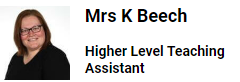 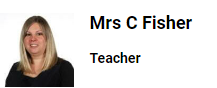 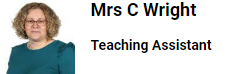 When are the adults in the class?
Mrs Fisher teaches every morning and Wednesday to Friday afternoons.
Mrs Beech will teach the class on Monday and Tuesday afternoons.
PE
PE this half term will be on Wednesday and Thursday.

PE days do tend to change each half term. We will let you know when/if they do.
Reading
In year 6, children are given a book at an appropriate level. The adults in class will monitor their reading records and will encourage book changes as necessary
They can also take a book out of the library for free reading (either one they can read independently or one to share with parents and carers).
We encourage children to read from a wide variety of genres. We also encourage children to read comics, magazines, newspapers, recipes, instructions, poetry etc
If the children have read a book from home you can also add this in their planner
Reading twice in one day only counts once in the weekly challenge
How can you help? Hear them read often! If this is not possible, talk to them about what they are reading.
Uniform
At Laureate, we expect all children to wear the correct school uniform:
 Dark green sweatshirt/cardigan/fleece (plain or embroidered with the school logo).
 White shirt or polo shirt (plain or embroidered with the school logo).
Either:
Knee length grey skirt;
Pinafore dress;
Green and white checked dress;
Black/grey school trousers; or
Black/grey tailored short trousers.
Plain black/grey/white/dark green tights or socks.
Plain black/grey/white/dark green leggings or shorts may be worn under dresses/skirts.
Jeans, leggings, jeggings etc. are not considered school trousers; please be advised that some shops advertise ‘school trousers’ which are not in line with this policy.
All clothing should be clearly marked with your child’s name.
For safety reasons, we expect all children with long hair to have their hair tied back at all times.
If your child needs to wear an adapted school uniform in line with their religious or cultural beliefs, please make an
appointment to speak to the Headteacher in the first instance.
uniform
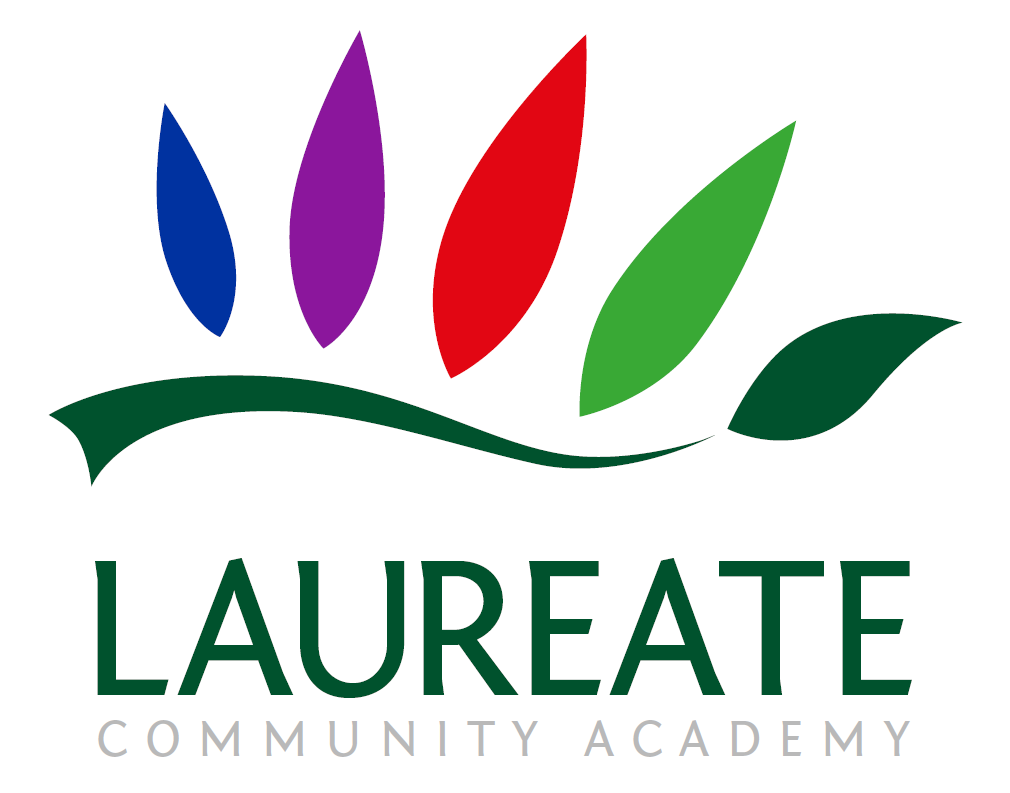 Pupils in Years 1 to 6 may bring a change of footwear if they wish to go on the field at break and lunchtimes when it is wet or muddy (e.g. wellies, trainers which are different to those worn for indoor PE) but these must not be worn all day.

We also expect all pupils to wear the correct footwear: ‘Sensible’ (i.e. no/low heel) plain black shoes or boots (no trainers, sandals, canvas shoes or sports-branded ‘trainer shoes’).
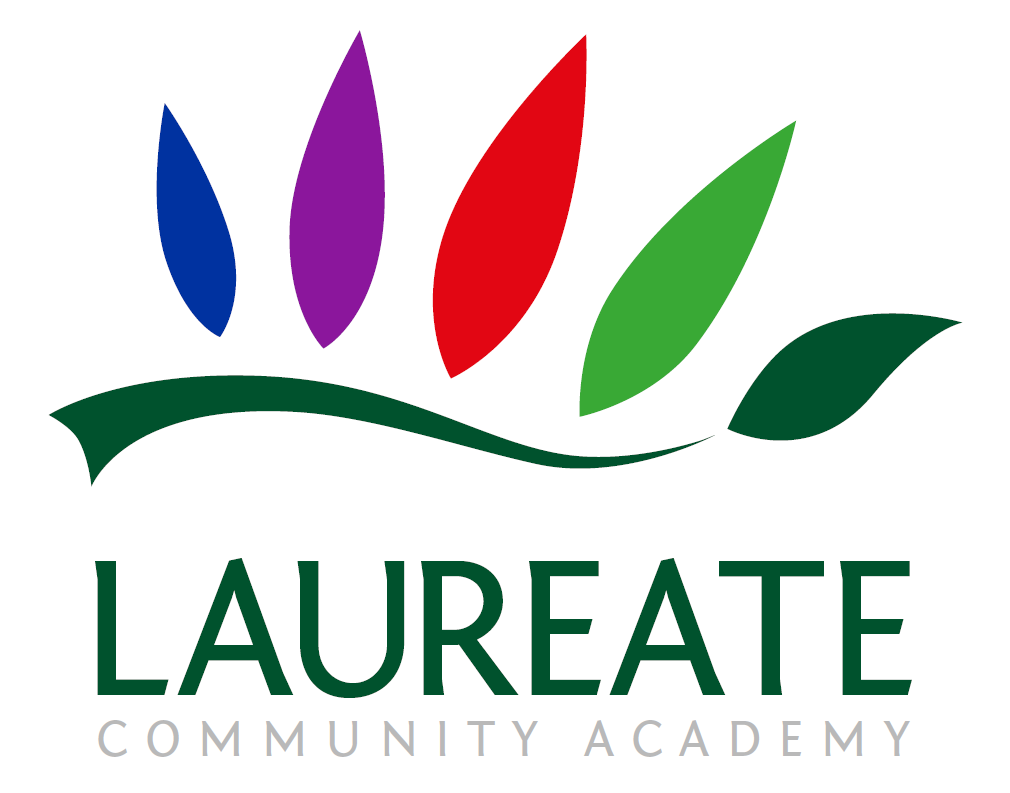 Pe kit
We expect pupils in Reception to Year 6 to wear the correct PE kit:
 T-shirt in the colour of your child’s House (a plain white t-shirt may be worn if families are unable to purchase a House t-shirt).
Plain green shorts.
Bare feet, plimsolls or clean trainers for indoor PE lessons, or trainers (different to those worn for indoor PE lessons) for outdoor PE lessons.
Plain black/grey/dark green leggings or jogging bottoms may be worn for outdoor PE lessons when it is cold, along with a school sweatshirt/cardigan/fleece/PE hoodie (embroidered with the school logo).
Pupils in Reception to Year 6 should wear their PE kit to school and remain in it for the whole day on days when they have PE, including outdoor PE wear for breaks and lunchtimes when it is cold, even if the PE lesson itself is indoors, this must still be in line with the uniform expectations. If not, you will be telephoned and asked to bring a correct PE kit or they will be given a spare PE kit to change into.
Earrings must not be worn for PE lessons and cannot be covered with tape unless an exemption has been agreed with school for cultural or religious reasons.
curriculum
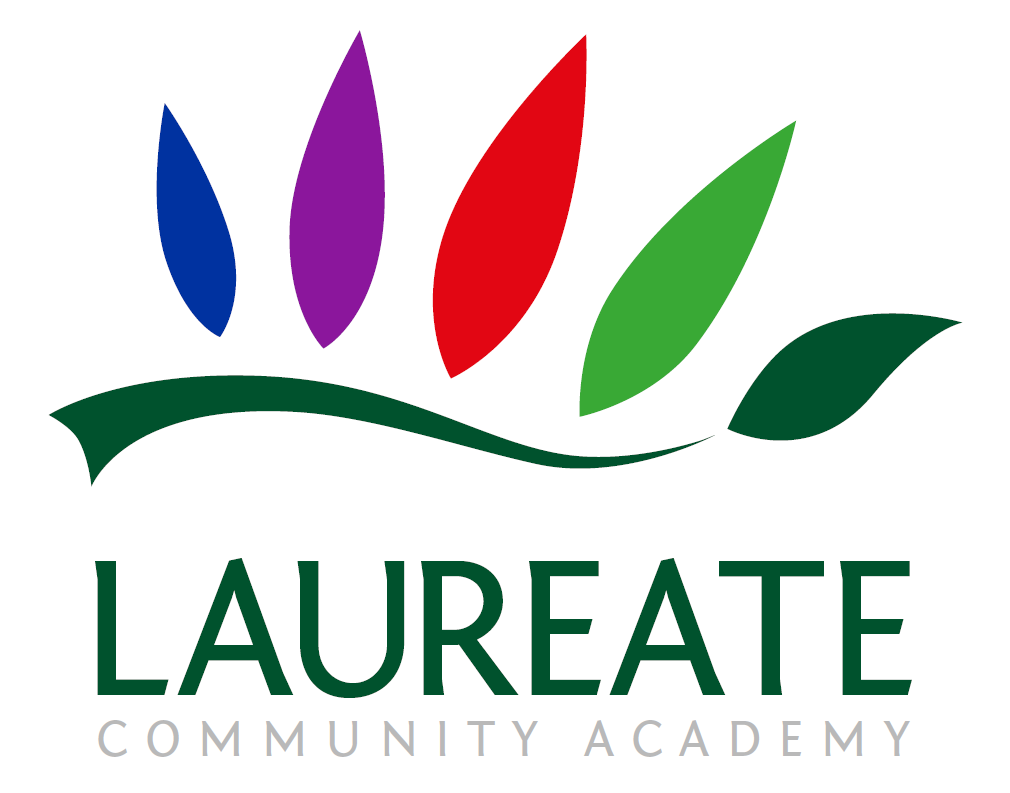 We are teaching the full National Curriculum. Reading, writing and maths is taught every day
PE (Physical Education) is taught twice per week, as well as other activities such as the Daily Mile and half termly ‘Commando Joe’ days
Art, DT (Design Technology), Geography and History, Science and PSHE are taught weekly or in blocks.
Music and RE (Religious Education) may be taught weekly or in blocks.
French will be taught weekly.
Computing will be taught during block days.
assessments
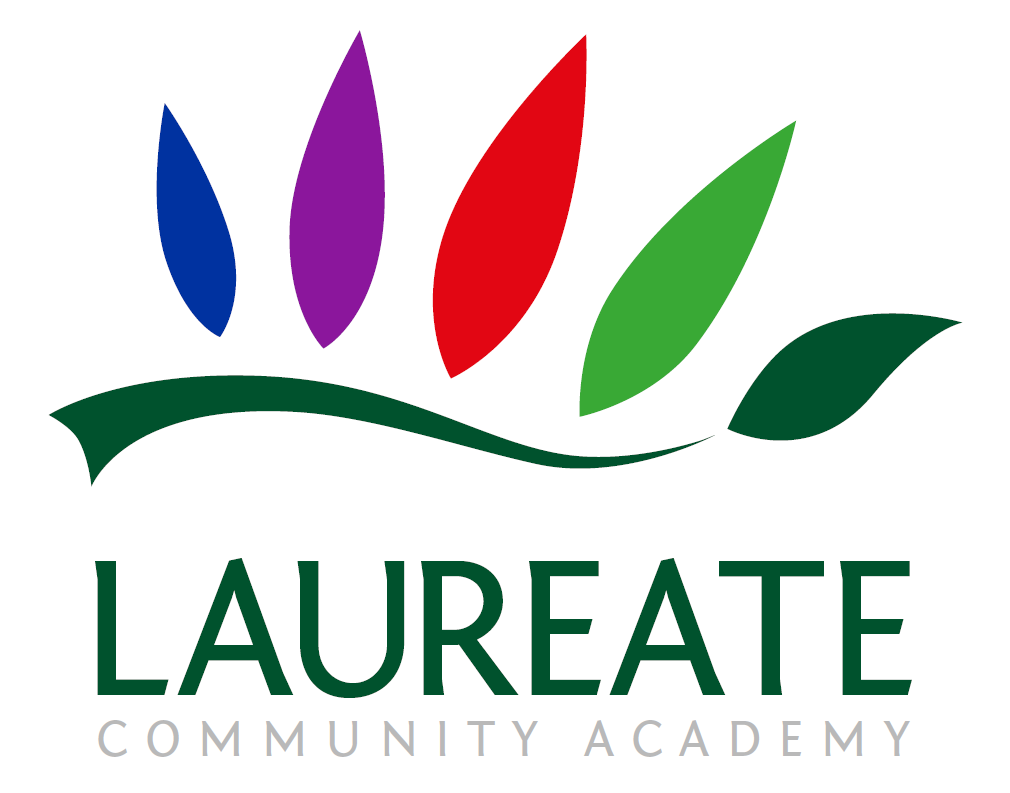 During the year, your child will be given Mock SATs. These are used to help adults look at strengths and development points to ensure we support your child in the best way possible as well as giving the children the opportunity to become comfortable and confident in their tests.
I will do a SATs information evening to give you all the information you will need about these tests.
Boosters
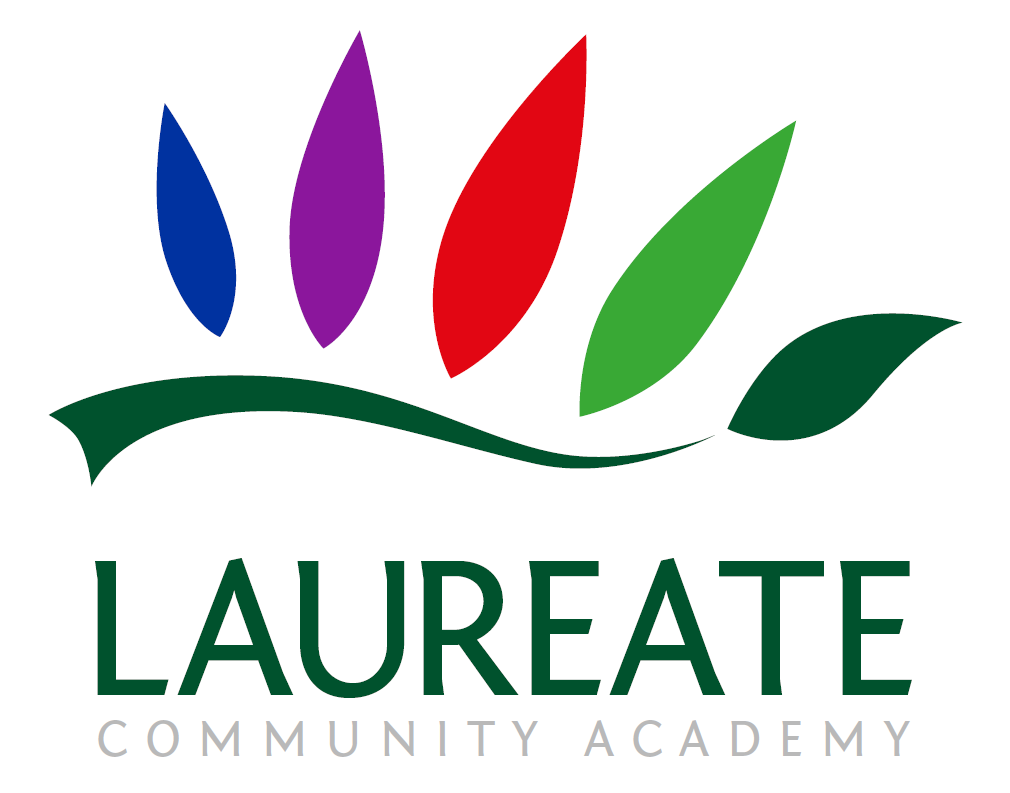 Some children will be invited into school to take part in Booster sessions. These run outside of the school day. If your child is invited, please do encourage them to come. This extra time has always proved to be valuable to children in their learning journey. 
The current Booster timetable:
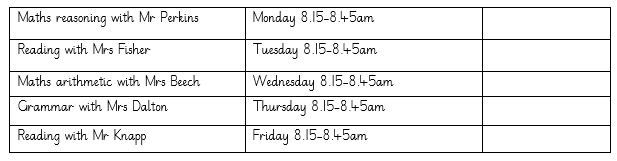 homework
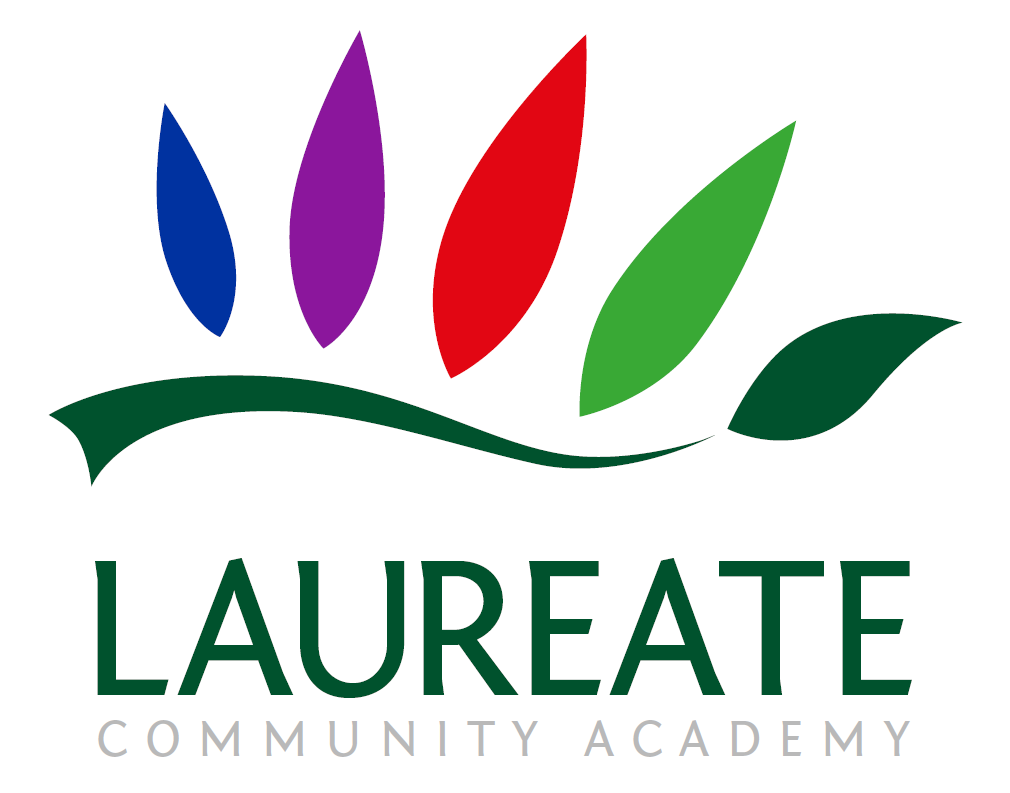 All pupils are expected to read/share a book at least three times per week and record this in their planner
Every child who reads five times in a week receives a Reading Champion certificate
Every time a child receives ten Reading Champion certificates, they choose a book to keep.
How can you support your child?
Ensure they  read regularly
 Use the hints in the home school book to support your child when reading.
Help them learn their times tables through using TTRS etc
Encourage independence
What else do we do to support your child?
Since your child is ending their time at Primary School and are beginning to look towards their future, we provide adult mentors for them. Children will be expected to make an appointment to meet with their mentor weekly. During their time together, they will be supported in their learning as well as being supported with their transition into Secondary School. 
Mentors are supported by myself to make sure their meetings are purposeful and useful.
Do talk to your child about their mentor meetings!
questions
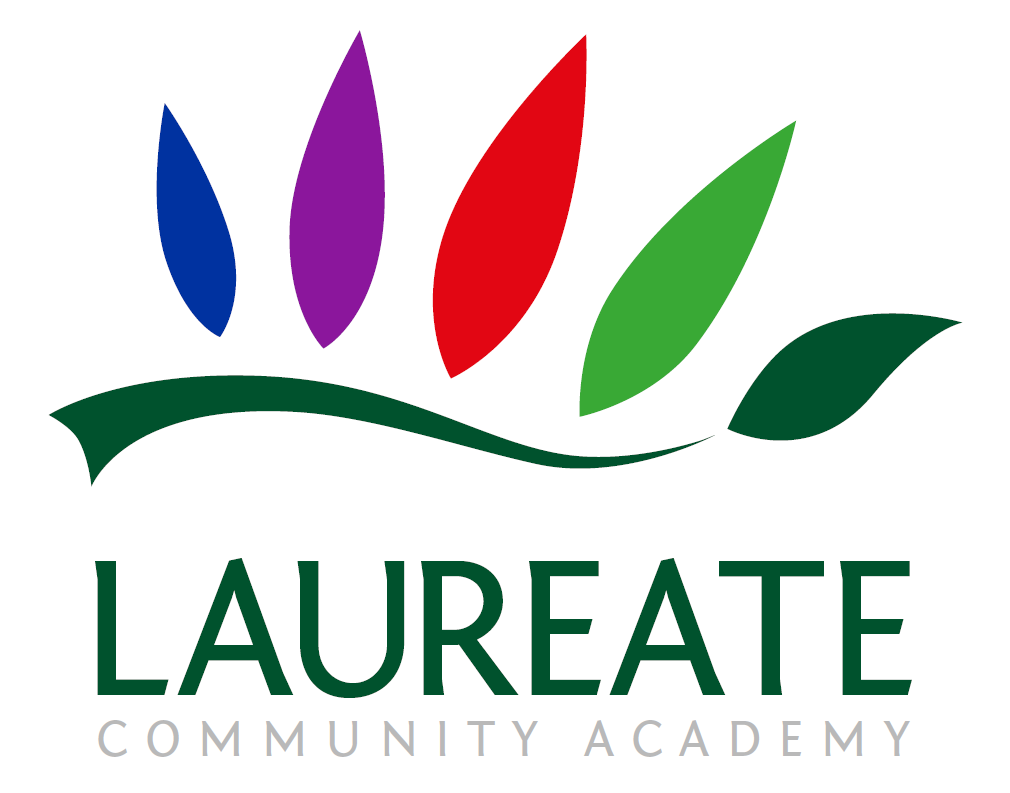 Any questions?
Contact us
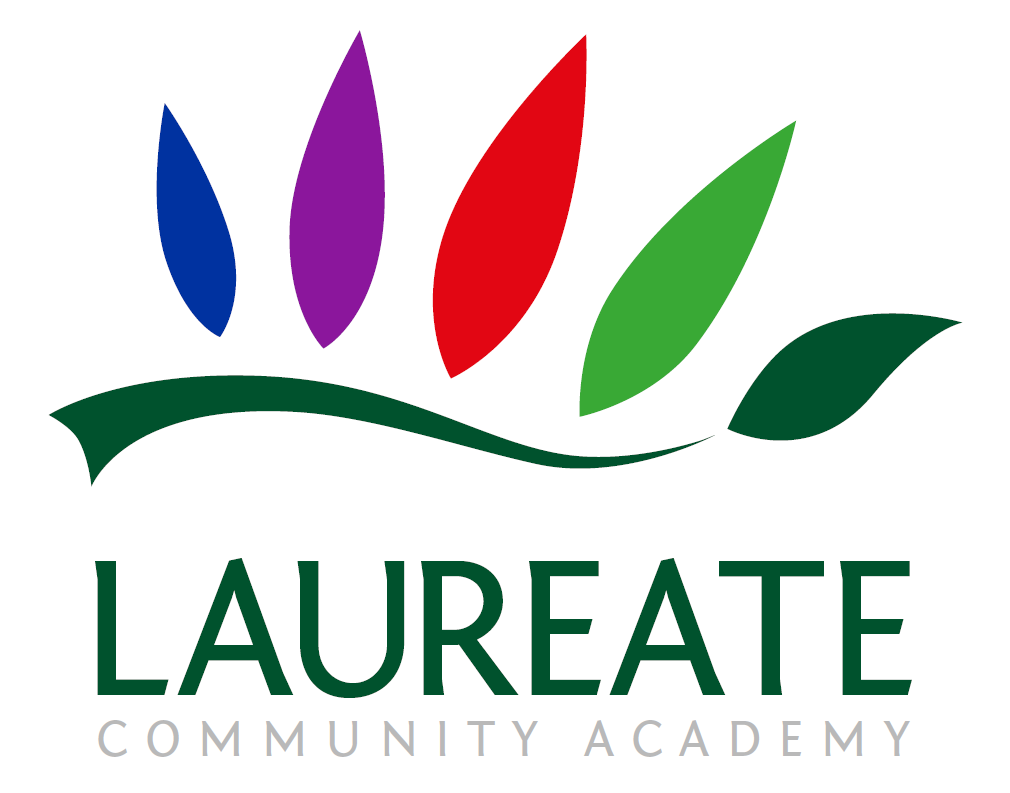 Mornings are not always an easy time to have in-depth conversations and should be used for quick messages only, please
For a longer/confidential discussion, please ask for a telephone or face to face appointment – we want to see/speak to you!
You can also speak to a member of Office Staff or the Senior Leadership Team if you need further assistance
You can send an email – they always find their way to me!

                                    admin@laureateacademy.co.uk
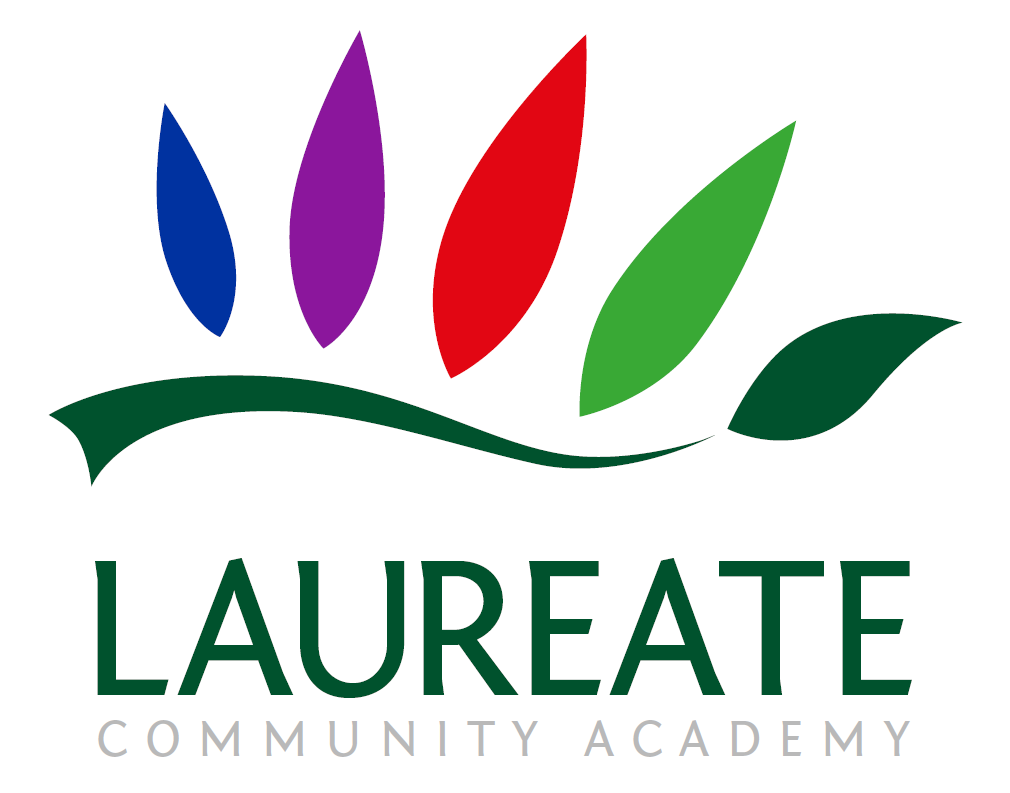 Thank you